Культура речи современного педагога
Выполнила: студентка 
421Н1 группы 
Жолтикова вита
Важнейшим профессиональным инструментом педагогической деятельности является общение. Речевое общение – одно из основных средств воспитания и развития школьников. Много мудрых советов относительно речевого общения педагога дал выдающийся педагог-новатор В.А.Сухомлинский. Речевую культуру учителя он называл «зеркалом его духовной культуры» и требовал от учителя мастерского владения словом: «каждое слово, сказанное в стенах школы, должно быть продуманным, мудрым, целеустремленным, полновесным».

Культура речи является и неотъемлемой частью общей профессионально-педагогической культуры современного преподавателя.
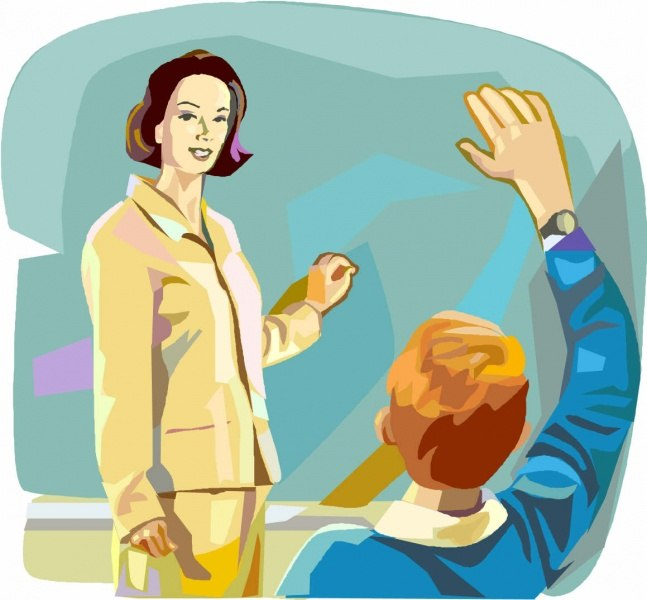 Речь является как средством преподавания, так и средством учения. Речь преподавателя формирует речевую  культуру учащихся  и  служит для них образцом.  Посредством речи педагог передает определенную информацию, развивает и обогащает интеллект учащихся, побуждает учеников к деятельности на основе полученных знаний, управляет вниманием учащихся, образует мир их представлений и понятий. 
Именно через речь преподаватель сообщает свое настроение, характер, интеллект, волю, свое отношение к учащимся и к преподаваемому предмету, через речь – выражает свои мысли и чувства.
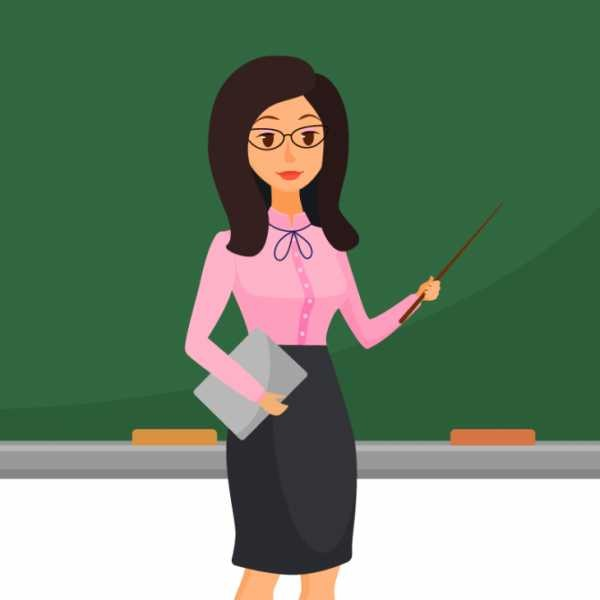 Учителя «первого типа» владеют всей  функционально-стилевой  системой  литературного языка, и каждый стиль используют в соответствии с ситуацией. 
В их речи нет нарушения норм литературного языка в произношении, ударении, образовании грамматических форм, словоупотреблении. Они соблюдают все этические нормы, в частности, нормы национального русского этикета, требующие разграничения ты- и вы- общения.
(Ты-общение используется только в неофициальной обстановке; никогда не допускается одностороннее ты-общение).
Речевое поведение носителей «среднелитературной» языковой культуры отражает низкий уровень их общей культуры (невозможность творческого использования крылатых выражений, художественных образцов классической литературы, незнание литературных норм произношения, бедность речи), характеризуется монотонностью в голосе, отсутствием эмоциональности; отсутствием жестикуляции, которое, как правило, не ведет к контакту; незнанием цитат из художественных произведений (для учителя литературы); неправильной постановкой ударений; скупостью на синонимы, сравнения, эпитеты и т.д.
Далекой от норм публичной речи является речь представителей «третьего типа». Учителя с литературно-разговорным типом речевого поведения стараются, подражая молодежной речевой культуре, а частично и некоторым сленговым оборотам и выражениям, преподавать материал. Однако такое поведение недопустимо. Учитель должен являться для школьника образцом  для подражания, примером  как  в культурном, так и в речевом плане.
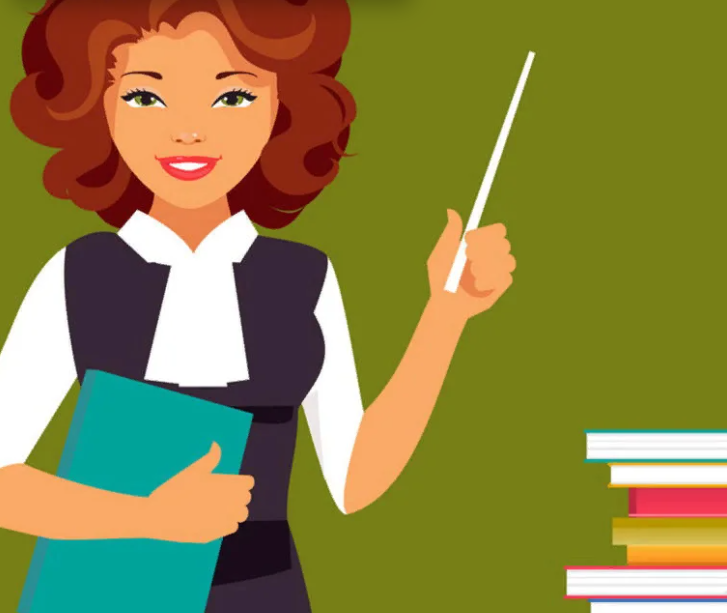 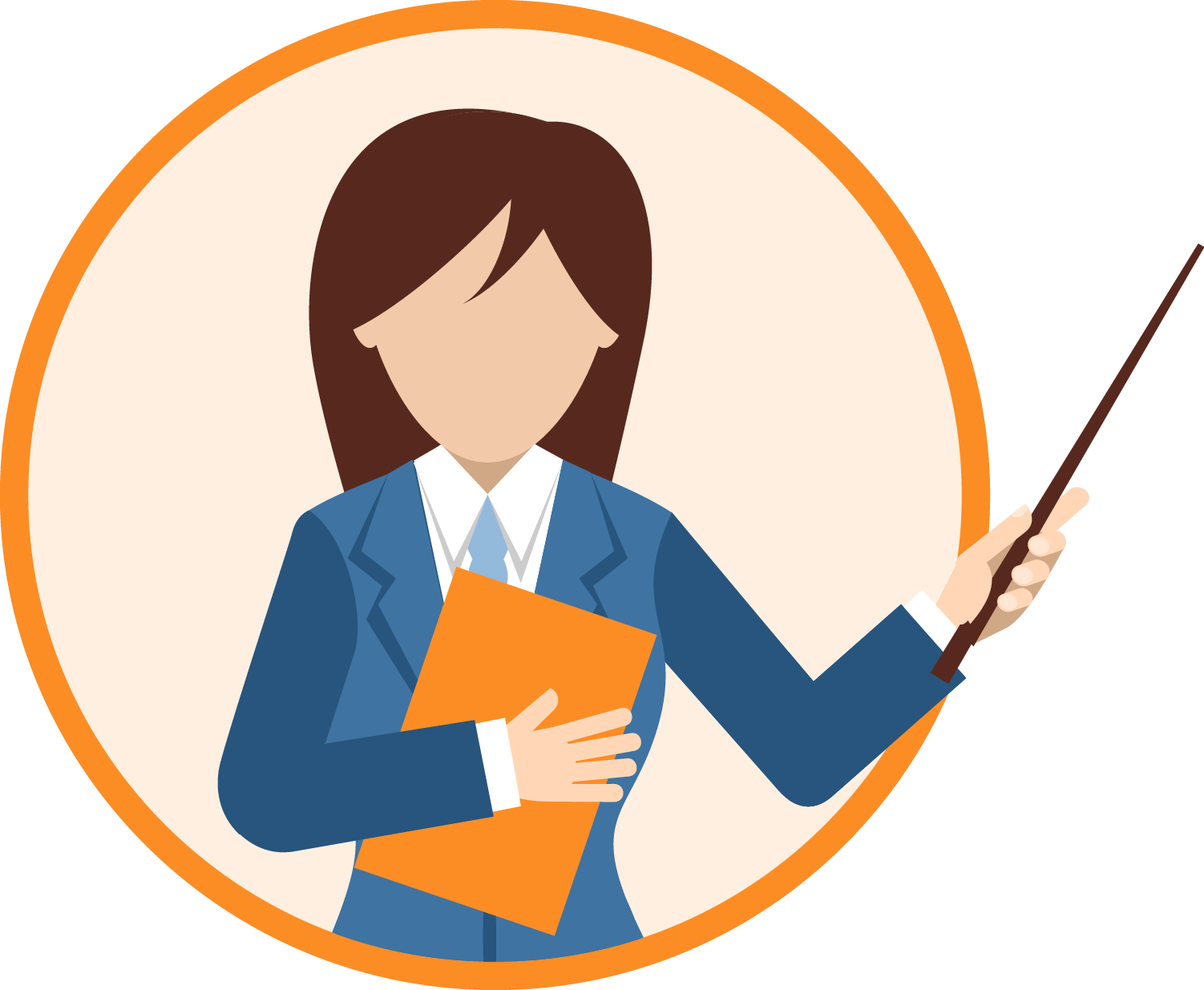 К речи педагога предъявляются такие высокие требования, а именно:

содержательность (речь педагога должна быть информативной, насыщенной фактическим научным материалом, связанным с жизнью, обогащающим личный опыт учащихся);
грамотность речи и лексическое богатство;
логичность и доступность (доступность понимается не только в смысле точности и простоты высказываний учителя, имеется в виду умение адаптировать их к возрастным и индивидуальным особенностям школьников);
техническая  отточенность  (поставленные дыхание и голос, четкая дикция, оптимальные темп  и  ритм  речи);
интонационная экспрессивность, эмоциональность и образность  (Наибольшей образностью обладают слова и выражения, вызывающие зрительные представления. Учителю необходимо научиться говорить так, чтобы учащиеся как бы «видели» то, о чем идет речь. Для этого нужно овладеть образными языковыми средствами, уместно и свободно использовать в речи сравнения, эпитеты, метафоры, олицетворения и т.д.);
уместность речи (отбор содержания речи, языковых средств, определенных коммуникативных действий);
литературность (исключение слов-паразитов и вульгаризмов) и следование речевому этикету.
Важно умело использовать и невербальные средства общения (жесты, мимику, пантомимические движения).
Правила речевой культуры педагога:

Педагог должен говорить негромко, но так, чтобы каждый мог его услышать, чтобы процесс слушания не вызывал у учащихся значительного напряжения.
Педагог должен говорить внятно.
Педагог должен говорить со скоростью около 120 слов в минуту.
Для достижения выразительности звучания важно уметь пользоваться паузами – логическими и психологическими. Без логических  пауз речь безграмотна, без психологических – бесцветна.
Педагог должен говорить с интонацией, т.е. уметь ставить логические ударения, выделять отдельные слова, важные для содержания сказанного.
Мелодичность придает голосу педагога индивидуальную окраску и может существенно влиять на эмоциональное самочувствие учащихся: воодушевлять, увлекать, успокаивать. Мелодика рождается в опоре на гласные звуки.

Безусловно, знание вышеперечисленных требований и правил речевой культуры, их соблюдение   и постоянное совершенствование своей речи – залог успешной работы современного педагога, задачей которого является развитие исторической памяти народа, приобщение к богатствам многонациональной культуры тех, для кого эта культура воспринимается, прежде всего, через воздействующее слово.
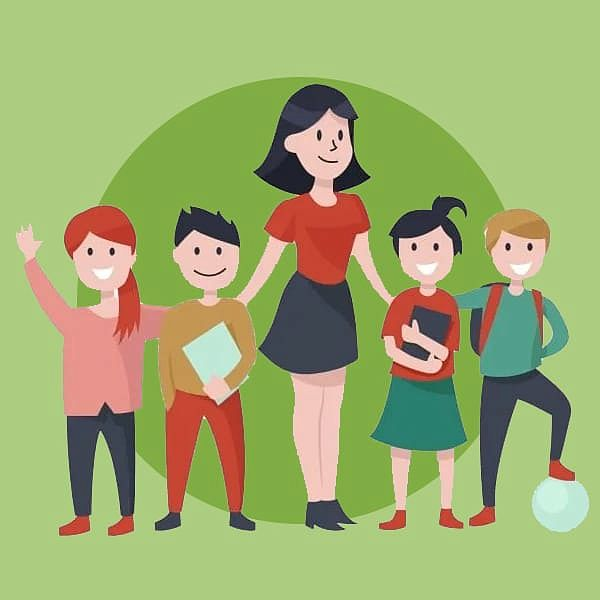